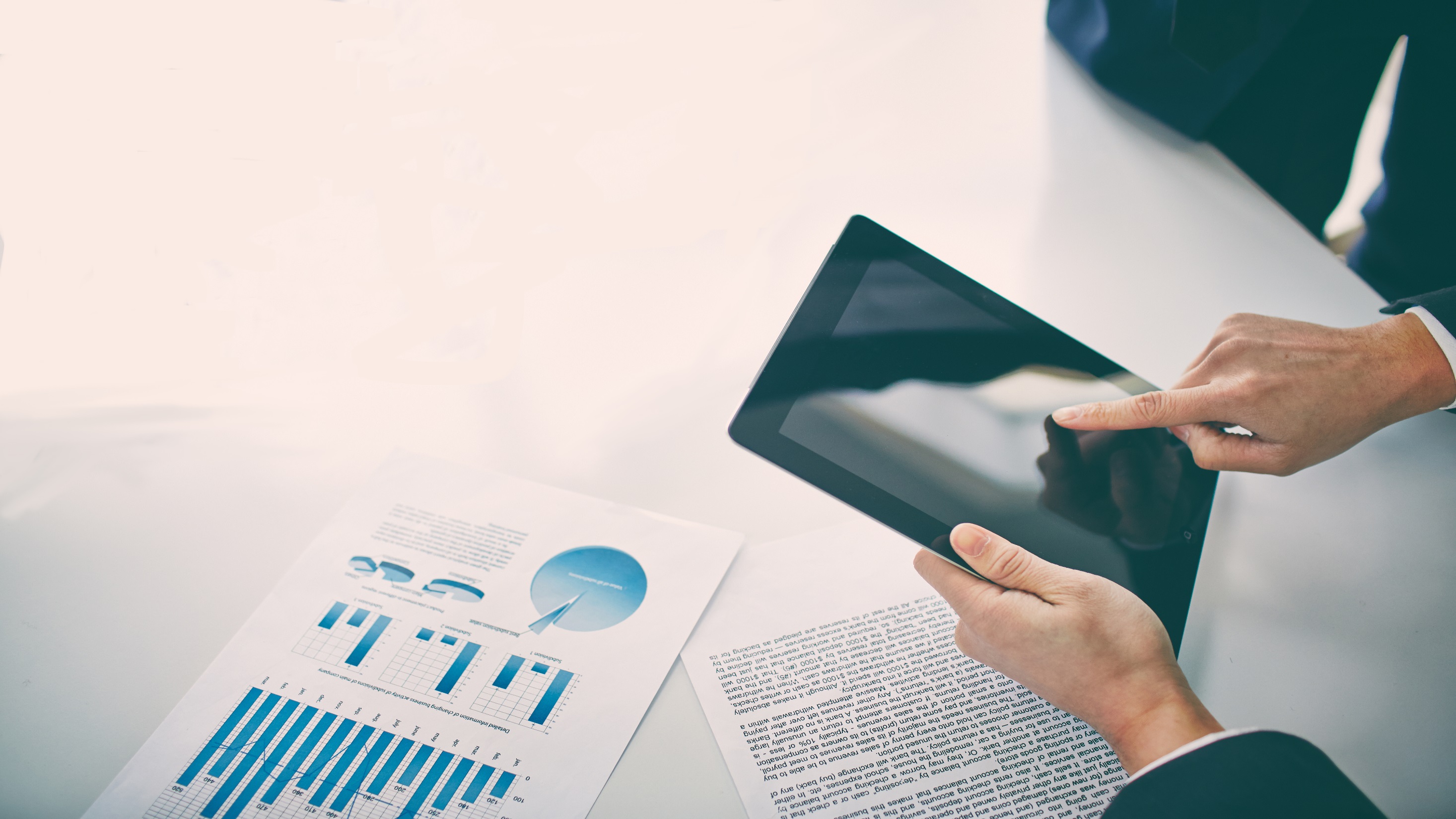 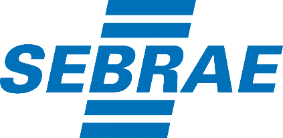 Racionamento 
de água
Abril/2017
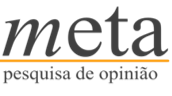 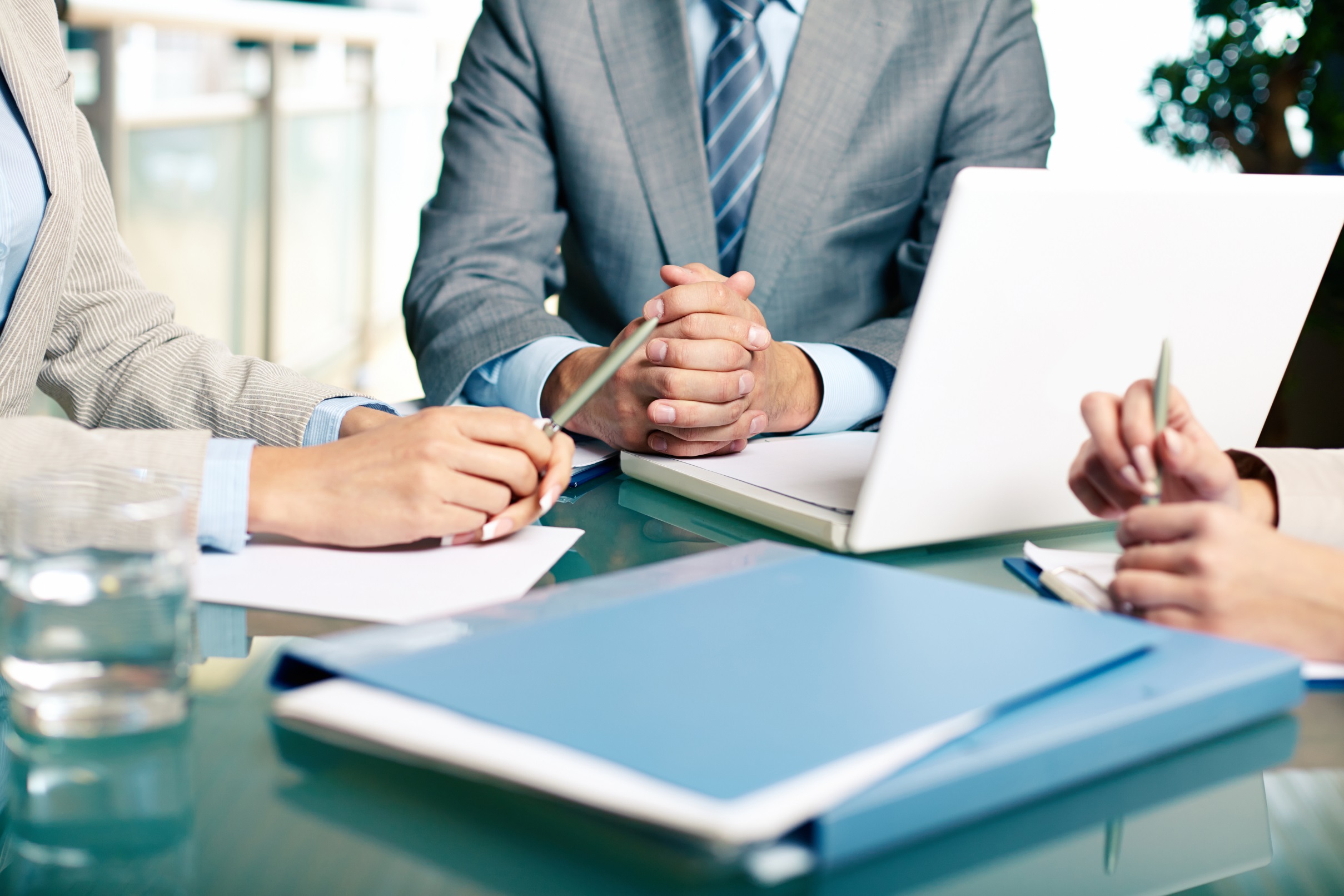 Objetivo da Pesquisa
Metodologia
Tópicos da Pesquisa
Informações técnicas
Levantar informações sobre temas importantes no contexto atual dos Pequenos Negócios. 
TEMA ANALISADO NESTE RELATÓRIO: 

“Racionamento de água”
2
Nível de armazenamento dos reservatórios
Embora tenha havido uma melhora do nível dos reservatórios no período mais recente, no Sul e Centro-Oeste, ainda existem sistemas com níveis muito baixos de reserva, como os reservatórios do Nordeste.
Fonte: Agência Nacional de Águas e G1. 
Nota (1): Descoberto chegou a 55% no dia 10 de abril.
Nota (2): Cantareira chegou a 66% no dia 16 de abril.
Nota (3): Paraíba do Sul chegou a 66% no dia 6 de abril.
3
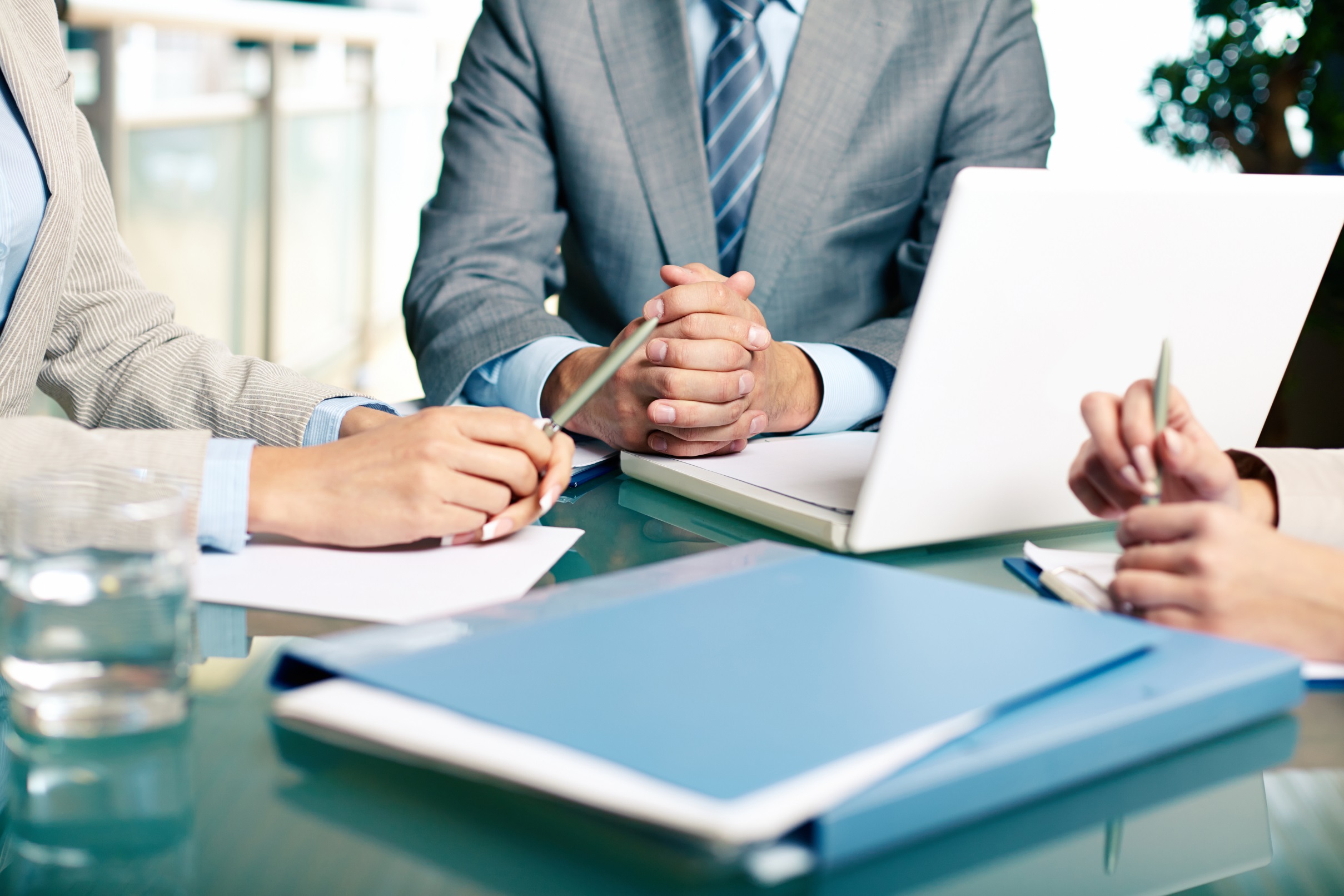 Metodologia
Objetivo da Pesquisa
Tópicos da Pesquisa
Informações técnicas
Qual foi o período de coleta dos dados? 
24/10 a 11/11 de 2016
Qual tipo de pesquisa? 
Quantitativa
Margem de erro: 2 pontos percentuais
Com quem conversamos? 
Empresários de Pequenos Negócios
Intervalo de confiança: 95% - para resultados gerais
6.617
entrevistas (C.A.T.I.) realizadas
3.316 MEI
2.648 ME
   653 EPP
Média Geral ponderada conforme participação das empresas no universo
4
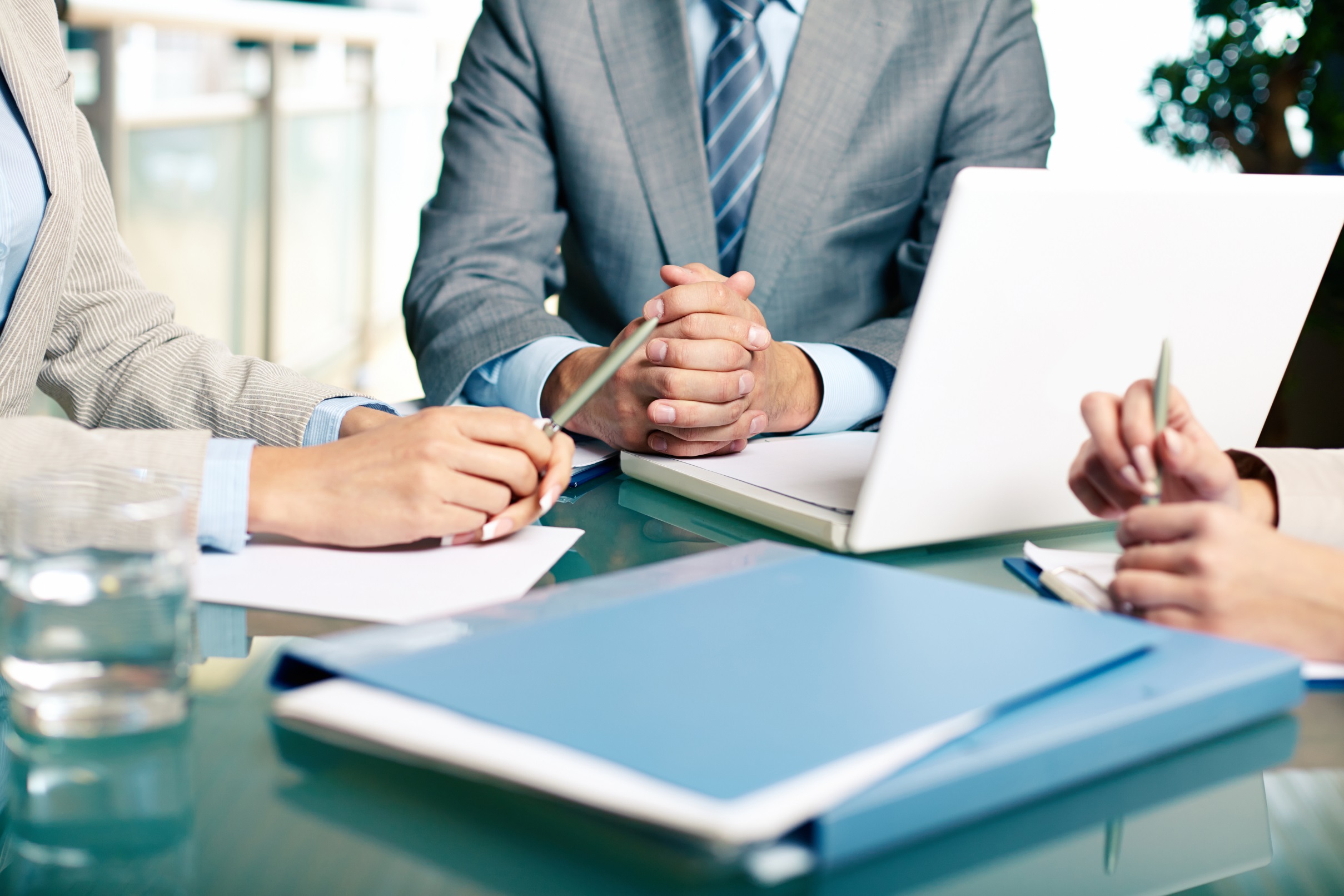 Metodologia
Objetivo da Pesquisa
Tópicos da Pesquisa
Informações técnicas
PERGUNTAS REALIZADAS:

1- Em muitas regiões do país, têm havido problemas no abastecimento de água tratada, inclusive com o risco de racionamento de água. Neste ano (2016), sua empresa foi prejudicada por este tipo de problema? 

2- O(A) Sr (a) acredita que em 2017 sua empresa será prejudicada por este tipo de problema?
5
Problemas com o abastecimento de água em 2016
Neste ano, poucos entrevistados relataram ter sofrido com problemas no abastecimento de água
16,3%
NS: 0,3%
Prejudicados
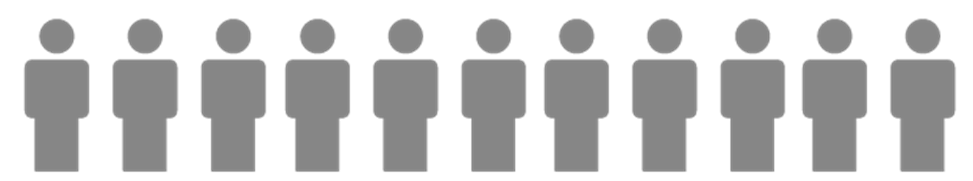 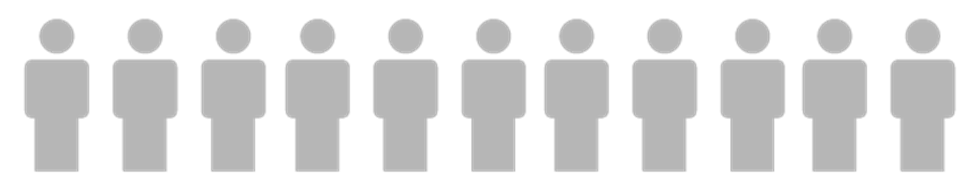 83,4%
aproximadamente 1/6
Não foram prejudicados
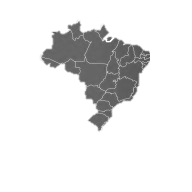 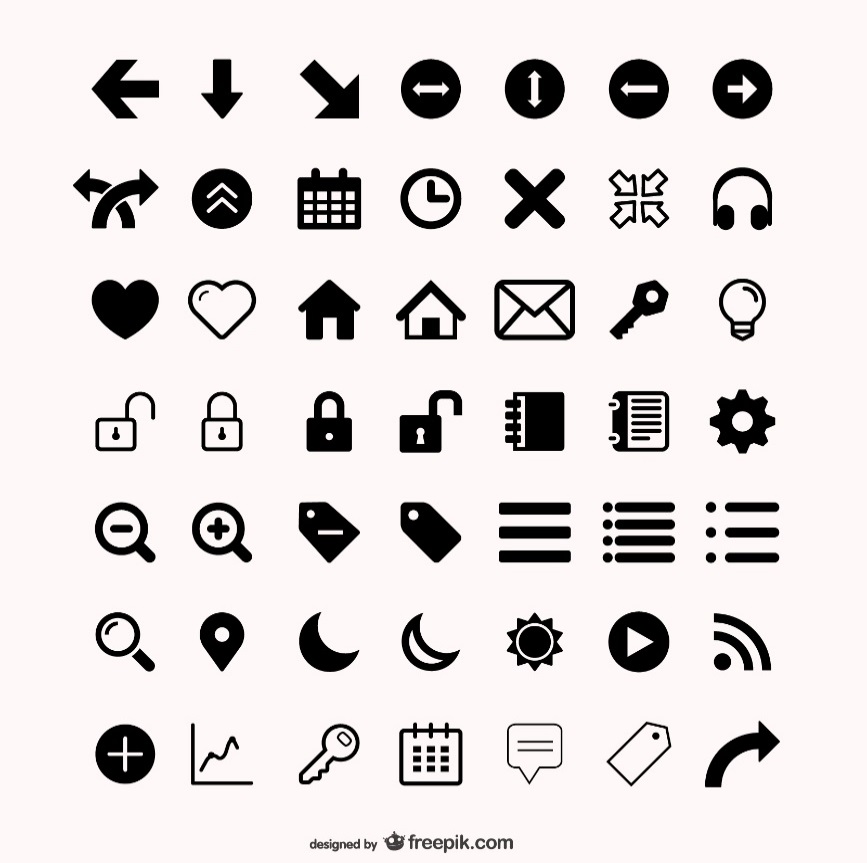 Base: 6.597
NR: 20
Q1: Em muitas regiões do país, têm havido problemas no abastecimento de água tratada, inclusive com o risco de racionamento de água. Neste ano, sua empresa foi prejudicada por este tipo de problema? Resposta única e estimulada.
6
Problemas com o abastecimento de água em 2016
No grupo dos MEI há uma proporção maior de empresários que registraram problemas com abastecimento de água.
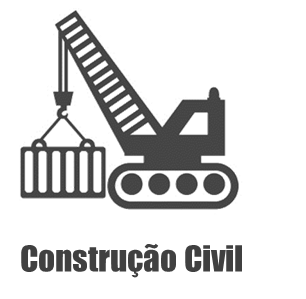 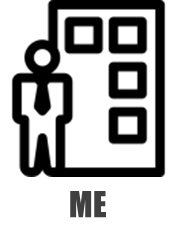 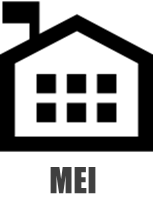 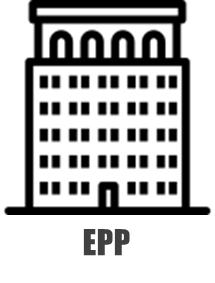 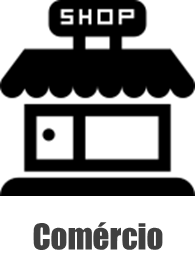 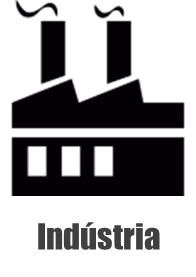 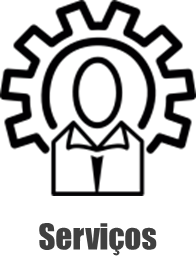 Q1: Em muitas regiões do país, têm havido problemas no abastecimento de água tratada, inclusive com o risco de racionamento de água. Neste ano, sua empresa foi prejudicada por este tipo de problema? Resposta única e estimulada.
7
Problemas com o abastecimento de água em 2016
Em 2016, o maior número de estados com problemas de abastecimento de água foi registrado no nordeste, com destaque para PB (28%), PE (28%), PI (26%) e CE (26%). ES registrou a maior proporção  de reclamações (29%).
Nordeste
Centro-Oeste
Norte
Sudeste
Sul
Sim
Não
Não sabe
Não quis responder
Base
Q1: Em muitas regiões do país, têm havido problemas no abastecimento de água tratada, inclusive com o risco de racionamento de água. Neste ano, sua empresa foi prejudicada por este tipo de problema? Resposta única e estimulada.
8
Entretanto, em 2017 mais empresários esperam sofrer
com este tipo de problema
24,6%
NS: 6,2%
Esperam ter problemas
Comparação
69,2%
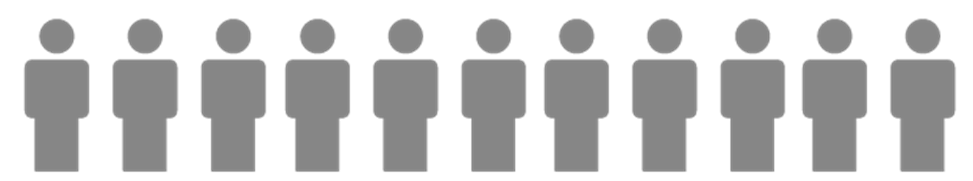 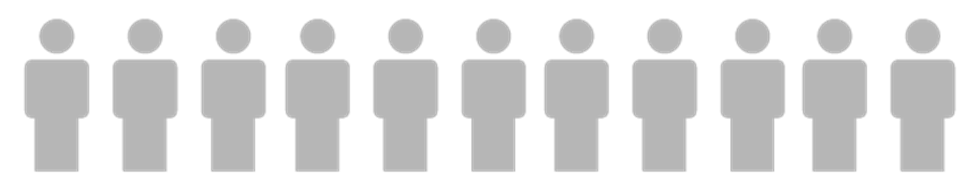 1/6 (16,3%)
2016
Não esperam ser prejudicados
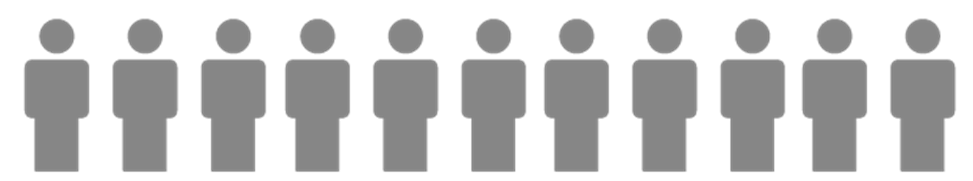 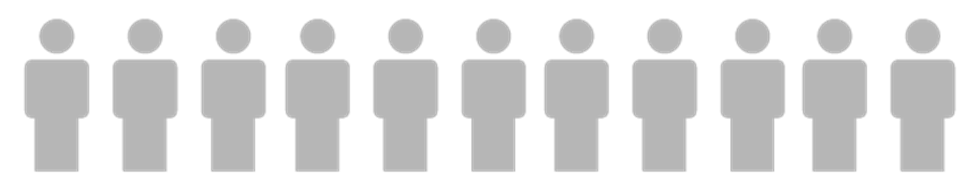 1/4 (24,6%)
2017
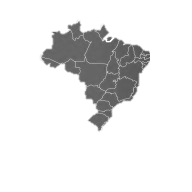 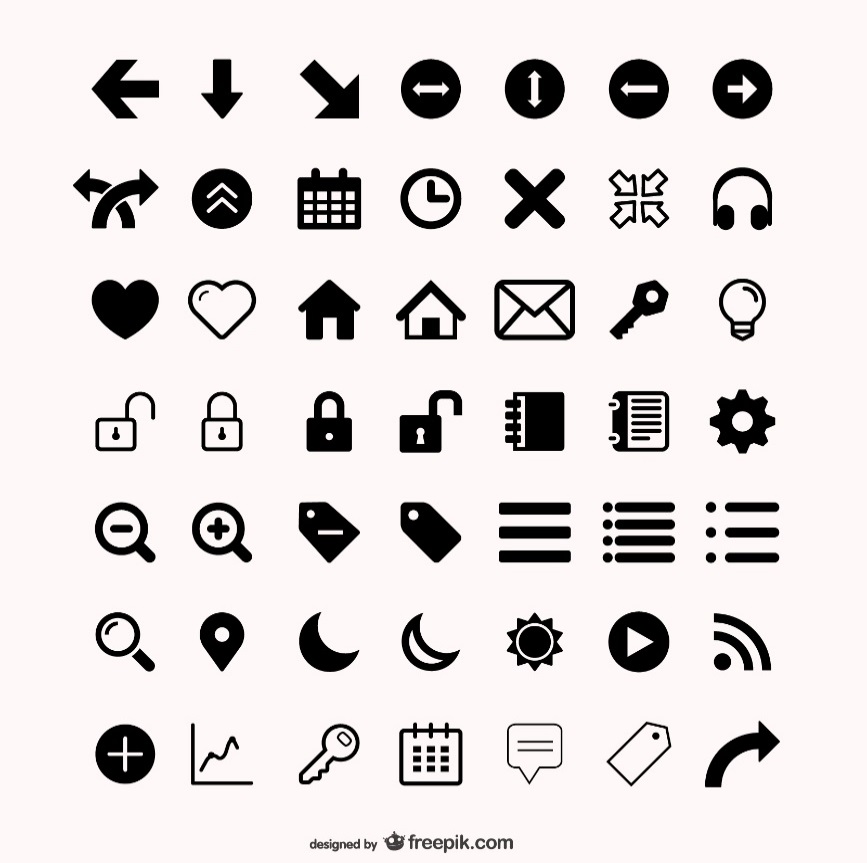 Base: 6.592
NR: 25
9
Q2. O(A) Sr (a) acredita que em 2017 sua empresa será prejudicada por este tipo de problema?
Perspectiva sobre o abastecimento de água em 2017
A maior expectativa de problemas com abastecimento de água em 2017 está na Indústria (26%).
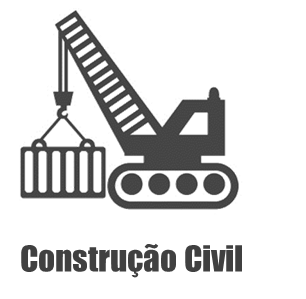 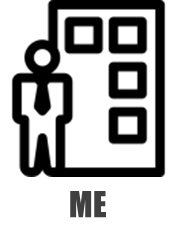 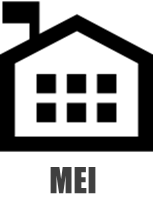 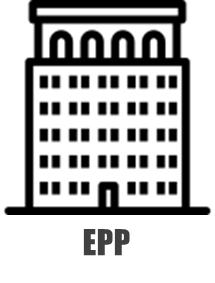 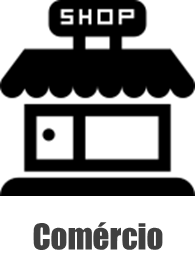 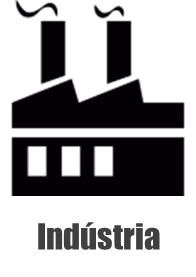 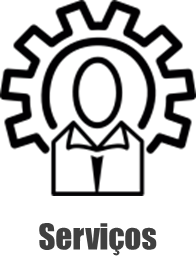 10
Q2. O(A) Sr (a) acredita que em 2017 sua empresa será prejudicada por este tipo de problema?
Perspectiva sobre o abastecimento de água em 2017
ES (39%), CE (44%) e PB (46%) são os estados com maior expectativa de problemas com o abastecimento em 2017
Centro-Oeste
Nordeste
Norte
Sudeste
Sul
Sim
Não
Não sabe
Não quis responder
Base
11
Q2. O(A) Sr (a) acredita que em 2017 sua empresa será prejudicada por este tipo de problema?